MASOŽRAVÍ
BROUCI
znaky
2 páry křídel
   1. pár – krovky (vyztužené chitin
 2. pár – blanitý
Článkovaná tykadla
Hlava nápadně oddělena od těla
Za hlavou štít
Ú.ú. - kousací
Brouci masožraví
Střevlík měděný
Má měděné zbarvení s vzorem na krovkách
Poměrně dlouhá tykadla
Při podráždění vylučuje páchnoucí tekutinu
Střevlíci
Střevlík fialový
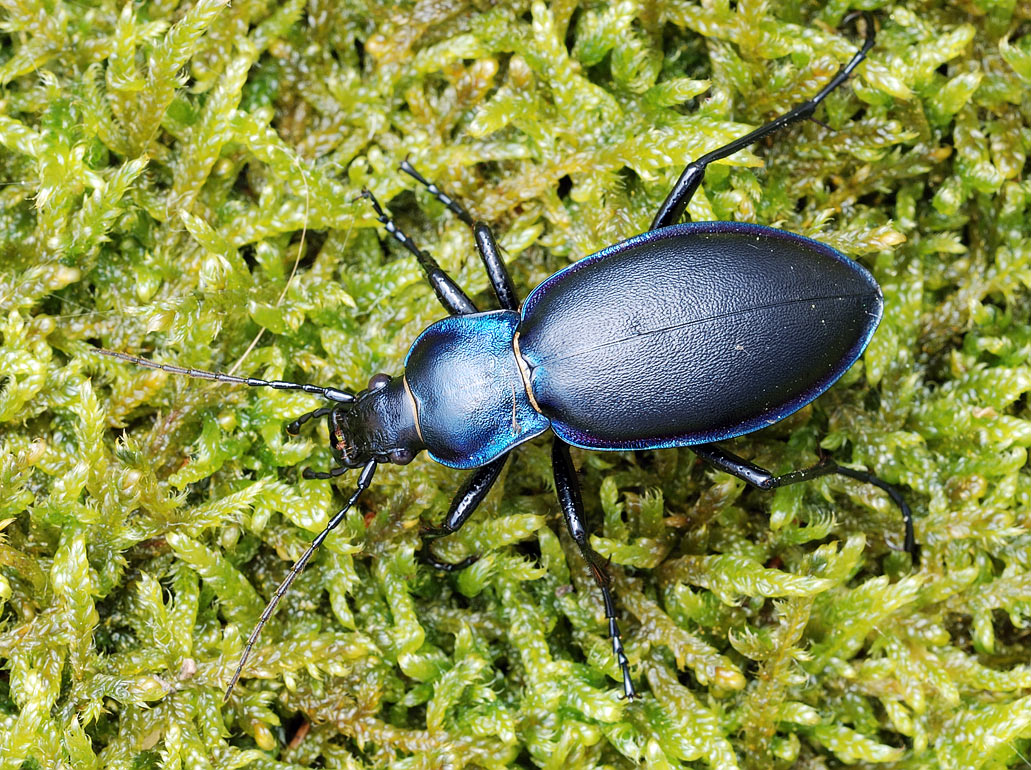 Střevlík zlatolesklý
Krajník hnědý
Svižník polní
Má zelené krovky s bílými tečkami

Velmi dobře běhá
Potápník vroubený
Žije ve vodě
Má člunkovitý tvar těla
3. pár končetiny přeměněn na vesla
Vodomil černý
Má černé lesklé krovky

Patří k býložravým broukům, ale jeho larvy jsou dravé

Největší vodní brouk
Hrobařík obecný
Typické zbarvení – oranžovočerné krovky
Živí se mrtvými živočichy
Má výborný čich – cítí mršinu na velkou vzdálenost, kterou zahrabávají pod zem
Roháč obecný
Samec má nápadná kusadla, slouží k bojům o samici
Výrazná pohlavní dvojtvárnost
Roháč – pohlavní dvojtvárnost
Světluška menší
Rozšířeny hlavně v tropech

Larvy i dospělci světélkují
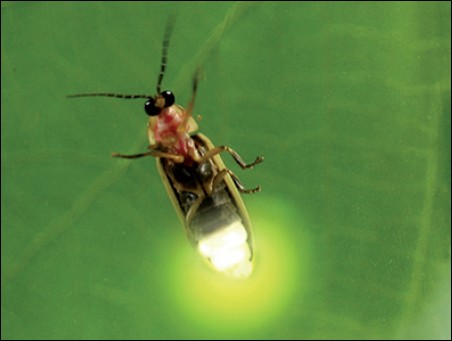